Performance
COE 301 Computer Organization 
Dr. Aiman El-Maleh
College of Computer Sciences and Engineering
King Fahd University of Petroleum and Minerals
[Adapted from slides of Dr. M. Mudawar, COE 301, KFUPM]
Outline
Response Time and Throughput 
Performance and Execution Time
Clock Cycles Per Instruction (CPI)
MIPS as a Performance Measure
Single- vs. Multi-cycle CPU Performance
Amdahl’s Law
Benchmarks
Performance and Power
What is Performance?
How can we make intelligent choices about computers?
Why some computer hardware performs better at some programs, but performs less at other programs?
How do we measure the performance of a computer?
What factors are hardware related? software related?
How does machine’s instruction set affect performance?
Understanding performance is key to understanding underlying organizational motivation
Response Time and Throughput
Response Time
Time between start and completion of a task, as observed by end user
Response Time = CPU Time + Waiting Time (I/O, OS scheduling, etc.)
Throughput
Number of tasks the machine can run in a given period of time
Decreasing execution time improves throughput
Example: using a faster version of a processor
Less time to run a task  more tasks can be executed
Increasing throughput can also improve response time
Example: increasing number of processors in a multiprocessor
More tasks can be executed in parallel
Execution time of individual sequential tasks is not changed
But less waiting time in scheduling queue reduces response time
[Speaker Notes: Have them raise their hands when answering questions]
1
PerformanceX   =
Execution timeX
PerformanceX
Execution timeY
=
= n
PerformanceY
Execution timeX
Book’s Definition of Performance
For some program running on machine X
		
X is n times faster than Y
What do we mean by Execution Time?
Real Elapsed Time
Counts everything:
Waiting time, Input/output, disk access, OS scheduling, … etc.
Useful number, but often not good for comparison purposes
Our Focus: CPU Execution Time
Time spent while executing the program instructions
Doesn't count the waiting time for I/O or OS scheduling
Can be measured in seconds, or
Can be related to number of CPU clock cycles
Cycle 1
Cycle 2
Cycle 3
CPU Execution Time  =  CPU cycles × cycle time
CPU cycles
=
Clock rate
Clock Cycles
Clock cycle = Clock period = 1 / Clock rate


Clock rate = Clock frequency = Cycles per second
1 Hz = 1 cycle/sec	1 KHz = 103 cycles/sec
1 MHz = 106 cycles/sec	1 GHz = 109 cycles/sec
2 GHz clock has a cycle time = 1/(2×109) = 0.5 nanosecond (ns)
We often use clock cycles to report CPU execution time
Improving Performance
To improve performance, we need to
Reduce number of clock cycles required by a program, or
Reduce clock cycle time (increase the clock rate)
Example:
A program runs in 10 seconds on computer X with 2 GHz clock
What is the number of CPU cycles on computer X ?
We want to design computer Y to run same program in 6 seconds
But computer Y requires 10% more cycles to execute program
What is the clock rate for computer Y ?
Solution:
CPU cycles on computer X = 10 sec × 2 × 109 cycles/s = 20 × 109
CPU cycles on computer Y = 1.1 × 20 × 109 = 22 × 109 cycles
Clock rate for computer Y = 22 × 109 cycles / 6 sec = 3.67 GHz
I1
I2
I3
I4
I5
I6
I7
cycles
1
2
3
4
5
6
7
8
9
10
11
12
13
14
Clock Cycles Per Instruction (CPI)
Instructions take different number of cycles to execute
Multiplication takes more time than addition
Floating point operations take longer than integer ones
Accessing memory takes more time than accessing registers
CPI is an average number of clock cycles per instruction


Important point
	Changing the cycle time often changes the number of cycles required for various instructions (more later)
CPI =
14/7 = 2
Performance Equation
To execute a given program, it will require …
Some number of machine instructions
Some number of clock cycles
Some number of seconds
We can relate CPU clock cycles to instruction count


Performance Equation: (related to instruction count)
CPU cycles  =  Instruction Count × CPI
Time  =  Instruction Count × CPI × cycle time
Factors Impacting Performance
Time  =  Instruction Count × CPI × cycle time
550 × I
500 × I
Using the Performance Equation
Suppose we have two implementations of the same ISA
For a given program
Machine A has a clock cycle time of 250 ps and a CPI of 2.2
Machine B has a clock cycle time of 500 ps and a CPI of 1.0
Which machine is faster for this program, and by how much?
Solution:
Both computers execute same count of instructions = I
CPU execution time (A) = I × 2.2 × 250 ps = 550 × I ps
CPU execution time (B) = I × 1.0 × 500 ps = 500 × I ps
Computer B is faster than A by a factor =                = 1.1
n
∑
CPI =
(CPIi × Ci)
CPU cycles =      (CPIi × Ci)
i = 1
n
∑
n
∑
Ci
i = 1
i = 1
Determining the CPI
Different types of instructions have different CPI
	Let CPIi	= clocks per instruction for class i of instructions
	Let Ci	= instruction count for class i of instructions

	


	
Designers often obtain CPI by a detailed simulation
Hardware counters are also used for operational CPUs
Example on Determining the CPI
Problem
	A compiler designer is trying to decide between two code sequences for a particular machine.  Based on the hardware implementation, there are three different classes of instructions:  class A, class B, and class C, and they require one, two, and three cycles per instruction, respectively.
	The first code sequence has 5 instructions:	2 of A, 1 of B, and 2 of C
	The second sequence has 6 instructions:	4 of A, 1 of B, and 1 of C
	Compute the CPU cycles for each sequence. Which sequence is faster?  
	What is the CPI for each sequence?
Solution
	CPU cycles (1st	sequence) = (2×1) + (1×2) + (2×3) = 2+2+6 = 10 cycles
	CPU cycles (2nd	sequence) = (4×1) + (1×2) + (1×3) = 4+2+3 = 9 cycles
	Second sequence is faster, even though it executes one extra instruction
	CPI (1st sequence) = 10/5 = 2	CPI (2nd sequence) = 9/6 = 1.5
Second Example on CPI
Given: instruction mix of a program on a RISC processor
What is average CPI?
What is the percent of time used by each instruction class?
Classi	Freqi	CPIi
ALU	50%	1
Load	20%	5
Store	10%	3
Branch	20%	2
%Time
0.5/2.2 = 23%
1.0/2.2 = 45%
0.3/2.2 = 14%
0.4/2.2 = 18%
CPIi × Freqi
0.5×1 = 0.5
0.2×5 = 1.0
0.1×3 = 0.3
0.2×2 = 0.4
Average CPI = 0.5+1.0+0.3+0.4 = 2.2
How faster would the machine be if load time is 2 cycles?
What if two ALU instructions could be executed at once?
Instruction Count
Clock Rate
Inst Count
Inst Count × CPI
Execution Time × 106
CPI × 106
MIPS × 106
Clock Rate
MIPS  =
=
Execution Time =
=
MIPS as a Performance Measure
MIPS: Millions Instructions Per Second
Sometimes used as performance metric
Faster machine  larger MIPS
MIPS specifies instruction execution rate



We can also relate execution time to MIPS
[Speaker Notes: Book page 61 has an example to show that a machine with a bigger MIPS performance worse than a machine with a  smaller MIPS]
Drawbacks of MIPS
Three problems using MIPS as a performance metric
Does not take into account the capability of instructions
Cannot use MIPS to compare computers with different instruction sets because the instruction count will differ
MIPS varies between programs on the same computer
A computer cannot have a single MIPS rating for all programs
MIPS can vary inversely with performance
A higher MIPS rating does not always mean better performance
Example in next slide shows this anomalous behavior
MIPS example
Two different compilers are being tested on the same program for a 4 GHz machine with three different classes of instructions:  Class A, Class B, and Class C, which require 1, 2, and 3 cycles, respectively.
The instruction count produced by the first compiler is 5 billion Class A instructions, 1 billion Class B instructions, and 1 billion Class C instructions.
The second compiler produces 10 billion Class A instructions, 1 billion Class B instructions, and 1 billion Class C instructions.
Which compiler produces a higher MIPS?
Which compiler produces a better execution time?
Solution to MIPS Example
First, we find the CPU cycles for both compilers
CPU cycles (compiler 1) = (5×1 + 1×2 + 1×3)×109 = 10×109
CPU cycles (compiler 2) = (10×1 + 1×2 + 1×3)×109 = 15×109
Next, we find the execution time for both compilers
Execution time (compiler 1) = 10×109 cycles / 4×109 Hz = 2.5 sec
Execution time (compiler 2) = 15×109 cycles / 4×109 Hz = 3.75 sec
Compiler1 generates faster program (less execution time)
Now, we compute MIPS rate for both compilers
MIPS = Instruction Count / (Execution Time × 106)
MIPS (compiler 1) = (5+1+1) × 109 / (2.5 × 106) = 2800
MIPS (compiler 2) = (10+1+1) × 109 / (3.75 × 106) = 3200
So, code from compiler 2 has a higher MIPS rating !!!
Single- vs. Multi-cycle CPU
Drawbacks of Single Cycle Processor: Long cycle time
All instructions take as much time as the slowest






Alternative Solution: Multicycle implementation
Break down instruction execution into multiple cycles
ALU
Instruction Fetch
Reg Read
ALU
Reg Write
longest delay
Load
Instruction Fetch
Reg Read
ALU
Reg Write
Memory Read
Store
Instruction Fetch
Reg Read
ALU
Memory Write
Branch
Instruction Fetch
Reg Read
ALU
Jump
Instruction Fetch
Decode
Single- vs. Multi-cycle CPU
Break instruction execution into five steps
Instruction fetch
Instruction decode and register read
Execution, memory address calculation, or branch completion
Memory access or ALU instruction completion
Load instruction completion
One step = One clock cycle (clock cycle is reduced)
First 2 steps are the same for all instructions
Single- vs. Multi-cycle Performance
Assume the following operation times for components:
Instruction and data memories: 200 ps
ALU and adders: 180 ps
Decode and Register file access (read or write): 150 ps
Ignore the delays in PC, mux, extender, and wires
Which of the following would be faster and by how much?
Single-cycle implementation for all instructions
Multicycle implementation optimized for every class of instructions
Assume the following instruction mix:
40% ALU, 20% Loads, 10% stores, 20% branches, & 10% jumps
Single- vs. Multi-cycle Performance
decode and update PC
For fixed single-cycle implementation:
Clock cycle =
For multi-cycle implementation:
Clock cycle =
Average CPI =
Speedup =
880 ps determined by longest delay (load instruction)
max (200, 150, 180) = 200 ps (maximum delay at any step)
0.4×4 + 0.2×5 + 0.1×4+ 0.2×3 + 0.1×2 = 3.8
880 ps / (3.8 × 200 ps) = 880 / 760 = 1.16
Performance with E
ExTime before
Performance before
ExTime with E
Speedup(E) =	=
1
Speedup(E) =
(f /s + (1 – f ))
Amdahl’s Law
Amdahl's Law is a measure of Speedup
How a computer performs after an enhancement E
Relative to how it performed previously


Enhancement improves a fraction f of execution time by a factor s and the remaining time is unaffected
ExTime with E = ExTime before × (f /s + (1 – f ))
Example on Amdahl's Law
Suppose a program runs in 100 seconds on a machine, with multiply instruction responsible for 80 seconds of this time. How much do we have to improve the speed of multiplication if we want the program to run 4 times faster?
Solution: suppose we improve multiplication by a factor s
	25 sec (4 times faster) = 80 sec / s + 20 sec
	s = 80 / (25 – 20) = 80 / 5 = 16
	Improve the speed of multiplication by s = 16 times
How about making the program 5 times faster?
	20 sec ( 5 times faster) = 80 sec / s + 20 sec
	s = 80 / (20 – 20) = ∞  Impossible to make 5 times faster!
Example 2 on Amdahl's Law
Suppose that floating-point square root is responsible for 20% of the execution time of a graphics benchmark and ALL FP instructions are responsible for 60%
One proposal is to speedup FP SQRT by a factor of 10
Alternative choice: make ALL FP instructions 2X faster, which choice is better?
Answer:
Choice 1: Improve FP SQRT by a factor of 10
Speedup (FP SQRT) = 1/(0.8 + 0.2/10) = 1.22
Choice 2: Improve ALL FP instructions by a factor of 2
Speedup = 1/(0.4 + 0.6/2) = 1.43  Better
Benchmarks
Performance is measured by running real applications
Use programs typical of expected workload
Representatives of expected classes of applications
Examples: compilers, editors, scientific applications, graphics, ...
SPEC (System Performance Evaluation Corporation)
Website: www.spec.org
Various benchmarks for CPU performance, graphics, high-performance computing, Web servers, etc.
Specifies rules for running list of programs and reporting results
Valuable indicator of performance and compiler technology
SPEC CPU 2006 (12 integer + 17 FP programs)
SPEC CPU Benchmarks
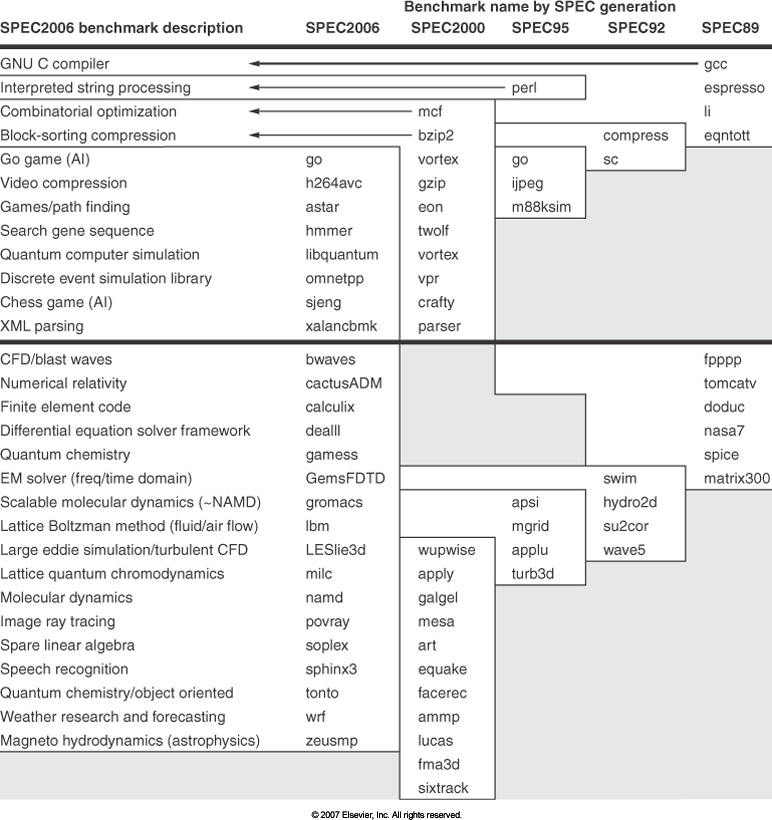 Wall clock time is used as a performance metric
Benchmarks measure CPU time, because of little I/O
Summarizing Performance Results
Choice of the Reference computer is irrelevant
Execution Times & SPEC Ratios
Geometric mean of ratios = 1.30 = Ratio of Geometric means = 27.12 / 20.86
Things to Remember
Two common measures: Response Time and Throughput
Response Time = duration of a single task
Throughput is a rate = Number of tasks per duration of time
CPU Execution Time = Instruction Count × CPI × Cycle
MIPS = Millions of Instructions Per Second (is a rate)
FLOPS = Floating-point Operations Per Second
Amdahl's Law is a measure of speedup
When improving a fraction of the execution time
Benchmarks: real applications are used
To compare the performance of computer systems
Geometric mean of SPEC ratios (for a set of applications)
Performance and Power
Power is a key limitation
Battery capacity has improved only slightly over time 
Need to design power-efficient processors
Reduce power by
Reducing frequency, voltage
Putting components to sleep
Performance per Watt: FLOPS per Watt
Defined as performance divided by power consumption
Important metric for energy-efficiency
Power in Integrated Circuits
Power is the biggest challenge facing computer design
Power should be brought in and distributed around the chip
Hundreds of pins and multiple layers just for power and ground
Power is dissipated as heat and must be removed
In CMOS IC technology, dynamic power is consumed when switching transistors on and off
Dynamic Power = Capacitive Load × Voltage2 × Frequency
× 40
5V  1V
× 1000
Trends in Clock Rates and Power
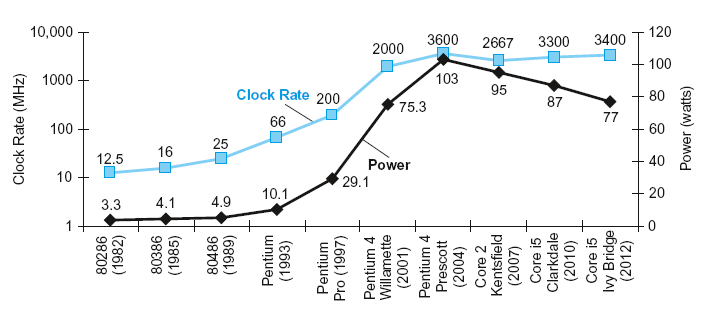 Power Wall: Cannot Increase the Clock Rate
Heat must be dissipated from a 1.5 × 1.5 cm chip
Intel 80386 (1985) consumed about 2 Watts
Intel Core i7 running at 3.3 GHz consumes 130 Watts
This is the limit of what can be cooled by air
Example on Power Consumption
Suppose a new CPU has
85% of capacitive load of old CPU
15% voltage and 15% frequency reduction
Relate the Power consumption of the new and old CPUs
Answer:

The Power Wall
We cannot reduce voltage further
We cannot remove more heat from the integrated circuit
How else can we improve performance?
Moving to Multicores
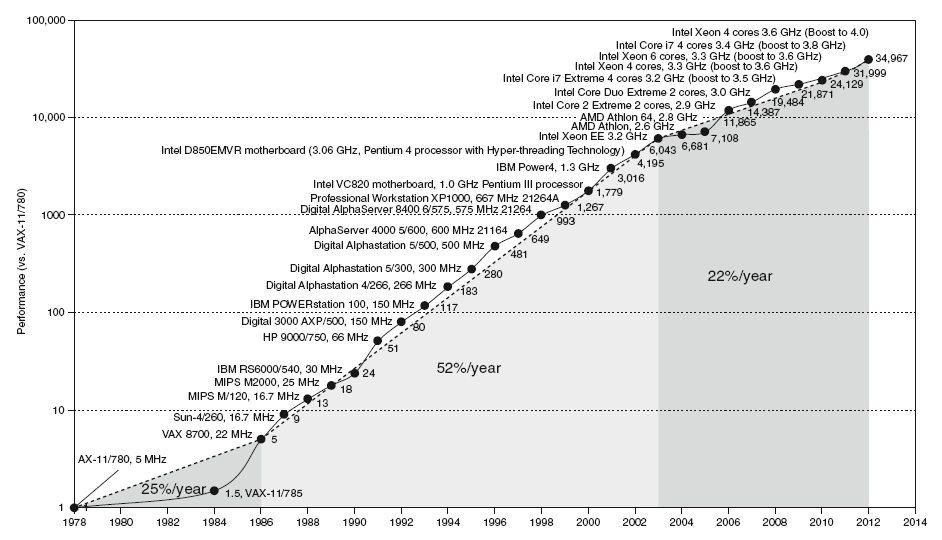 Moving to
Multicore
Processor Performance
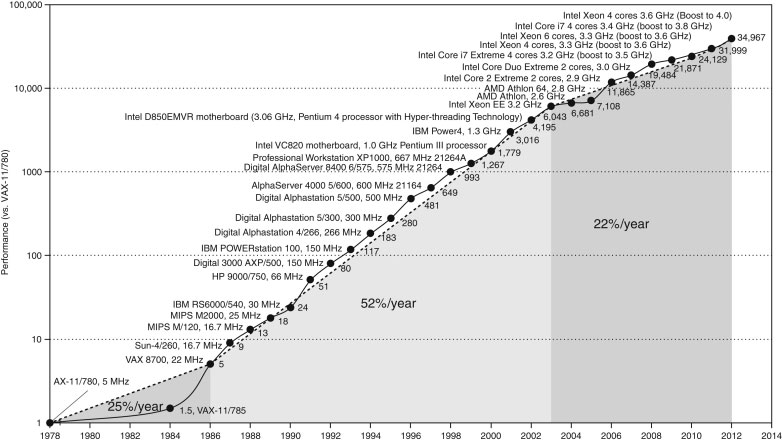 Move to multicore
~35000X improvement in processor performance between 1978 and 2012
Performance is slowed down to 22% / year due to power consumption and memory latency
Multicore Processors
Multiprocessor on a single chip
Requires explicit parallel programming
Harder than sequential programming
Parallel programming to achieve higher performance
Optimizing communication and synchronization
Load Balancing
In addition, each core supports instruction-level parallelism
Parallelism at the instruction level
Parallelism is extracted by the hardware or the compiler
Each core executes multiple instructions each cycle